UNIVERSITE DE BISKRA
Faculté des Sciences et de la Technologie
Département de génie Mécanique
Normalisation en Métallurgie
Groupe: 
3ième Licence Métallurgie
Préparer par:
M. ATHMANI Moussa
ASTM 
 (American Standards of Technical Material)
Organisme de normalisation qui élabore des normes techniques concernant les matériaux, les produits, les systèmes et les services. Il a été fondé en 1898 aux États-Unis sous la direction de Charles Benjamin Dudley. Il portait alors le nom de « American society for testing material » (société américaine pour les essais des matériaux).
Fondateurs : des scientifiques et des ingénieurs qui voulaient réduire le nombre de ruptures de rails de chemin de fer qui arrivaient souvent dans cette industrie en pleine croissance.
Le groupe développa une norme concernant l’acier utilisé pour la fabrication des rails.
Mission de l’ASTM

L’ASTM a un impact important sur la sécurité, la santé publique et la confiance des clients et la qualité de vie totale. il intègre des normes préparés par les membres internationaux d’experts techniques bénévoles et des services innovants pour améliorer les documents normatifs.
objectifs stratégiques
1. La concentration sur la santé et la sécurité publique, développez des positions de leader dans la normes communautaires et l’élargissement de  l’utilisation internationale des services et produits ASTM.
2. Attirer et retenir des experts techniques du monde entier en créant un environnement collaboratif et professionnellement
3. Toujours être pertinents et améliorer continuellement la qualité technique des normes et leur contenus
4. Comprendre les exigences des parties prenantes de services par l’intégration des produits et des services innovants.
Les six revues ASTM : Plus de 104,000 pages ,  en croissance continue.
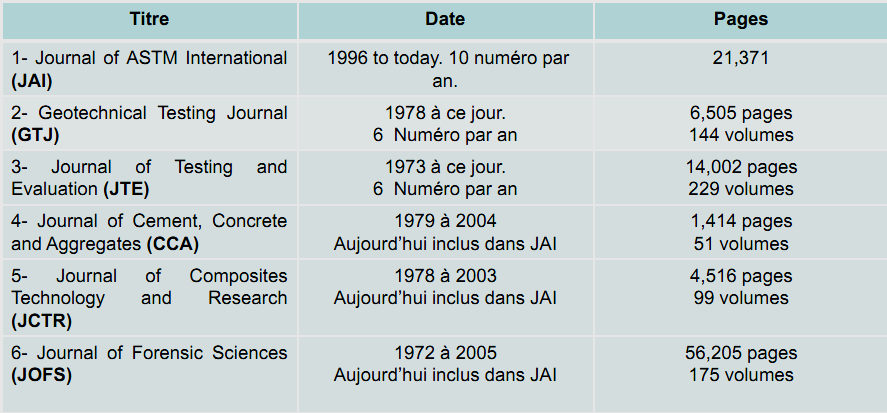 Comités techniques de l'ASTM
La désignation des comités techniques de l'ASTM se fait avec une lettre de A à G suivie d'un numéro à deux chiffres.
Métaux ferreux
    A01 Acier, acier inoxydable et alliages connexes
    A04 Pièces en fonte
    A05 Fer en acier revêtu et produits en acier
    A06 Propriétés magnétiques
Métaux non ferreux

    B01 Conducteurs électriques
    B02 Métaux et alliages non ferreux
    B05 Cuivre et alliages de cuivre
    B07 Métaux légers et alliages
    B08 Revêtements métalliques et inorganiques
    B09 Poudres métalliques et produits issus de poudres métalliques
    B10 Métaux et alliages réactifs et réfractaires
Matériaux divers
    D01 Peinture et revêtements connexes, matériaux et applications
    D02 Produits pétroliers, carburants liquides et lubrifiants
    D03 Combustibles gazeux
    D04 Route et matériaux de pavage
    D05 Charbon et coke
    D07 Bois
    D08 Toiture et imperméabilisation
    D09 Matériaux d’isolation électrique et électronique
    D10 Emballage
    D11 Caoutchouc
Corrosion, détérioration et dégradation des matériaux

    G01 Corrosion des métaux
    G02 Usure et érosion
    G03 Altération et durabilité
    G04 Compatibilité et sensibilité des matériaux en atmosphères enrichies en oxygène